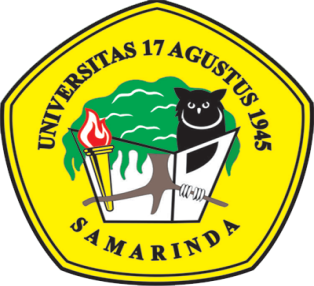 YUDISIUM FAKULTAS ILMU SOSIAL DAN ILMU POLITIK
UNIVERSITAS 17 AGUSTUS 1945 SAMARINDA
TAHUN 2022
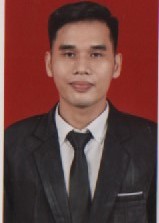 Yosana Zalukhu, S. AP     
Lulusan Terbaik II IPK 3,84